Austin Community College
Phi Theta Kappa
College Prep
Mr. Gordon
jgordon@bisdtx.org
Upcoming Events
Phi Theta Kappa
In the next few weeks, some CRCA Juniors may receive an invite in their ACC email or a flyer at their home address informing them about Phi Theta Kappa and encouraging them to apply. 

This is an overview of Phi Theta Kappa.
What is Phi Theta Kappa?
“Phi Theta Kappa is the only nationally recognized International Honor Society of the Two-Year College. Alpha Gamma Pi is the local chapter at Austin Community College. Alpha Gamma Pi recognizes and promotes scholarship, the development of leadership and service, and the cultivation of fellowship among students at ACC.”

Website here
What Does That Mean?
In simpler terms, Phi Theta Kappa is a national honor society and 
Alpha Gamma Pi is ACC’s local branch. 

Phi Theta Kappa is the community college version 
of CRCA’s NHS.
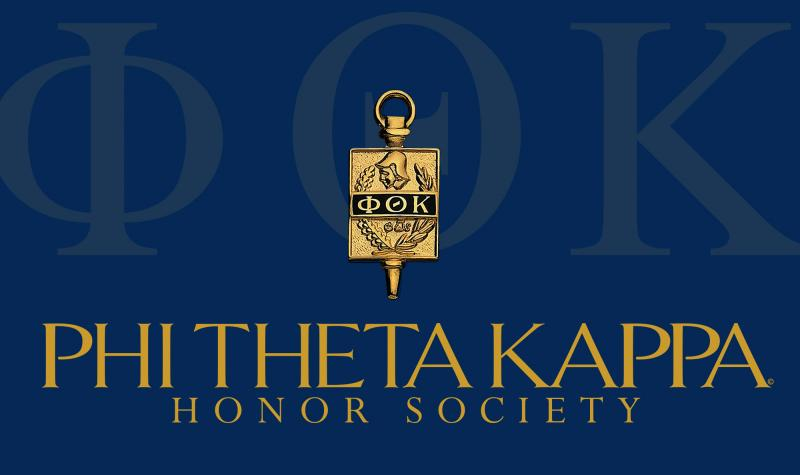 Alpha Gamma Pi 
Orientation Video
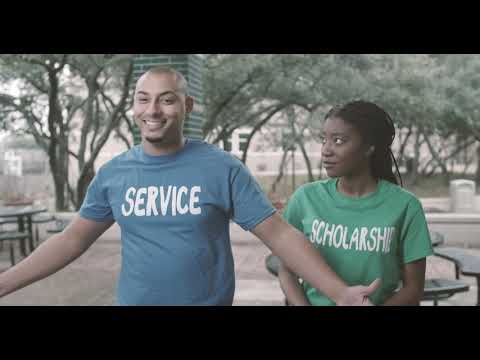 What qualifies me for 
Phi Theta Kappa?
Must be enrolled in a degree program
Must be currently enrolled in at least 6 semester credit hours
Must have minimum hours completed at ACC, 
with corresponding GPA requirements:
  12-23 hours completed at ACC with a minimum GPA of 3.5 (or)
 24-45 hours completed at ACC with a minimum GPA of 3.4 (or)
46+ hours completed at ACC with a minimum GPA of 3.25
Prospective Members
Membership dues are a one time $60 fee.

Membership benefits can be found here:
http://sites.austincc.edu/ptk/benefits-of-membership/
Prospective Members
New Member Orientations are held at the beginning of every Fall and Spring semester.
For more information or questions, please ask Mr. Gordon or go to http://sites.austincc.edu/ptk/
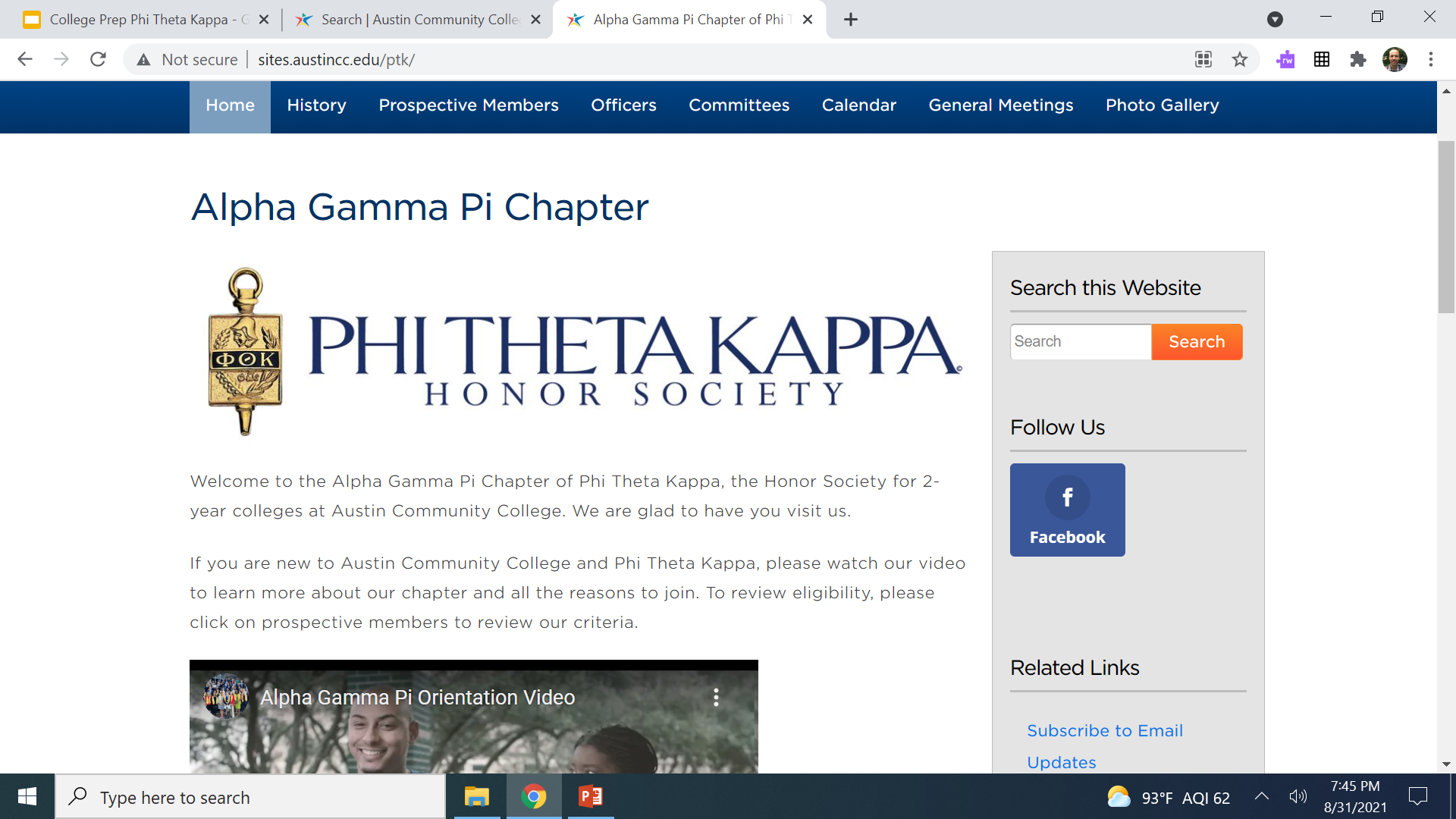 Today’s College Prep Assignment
In the comments section of today’s College Prep, name one benefit of Phi Theta Kappa.
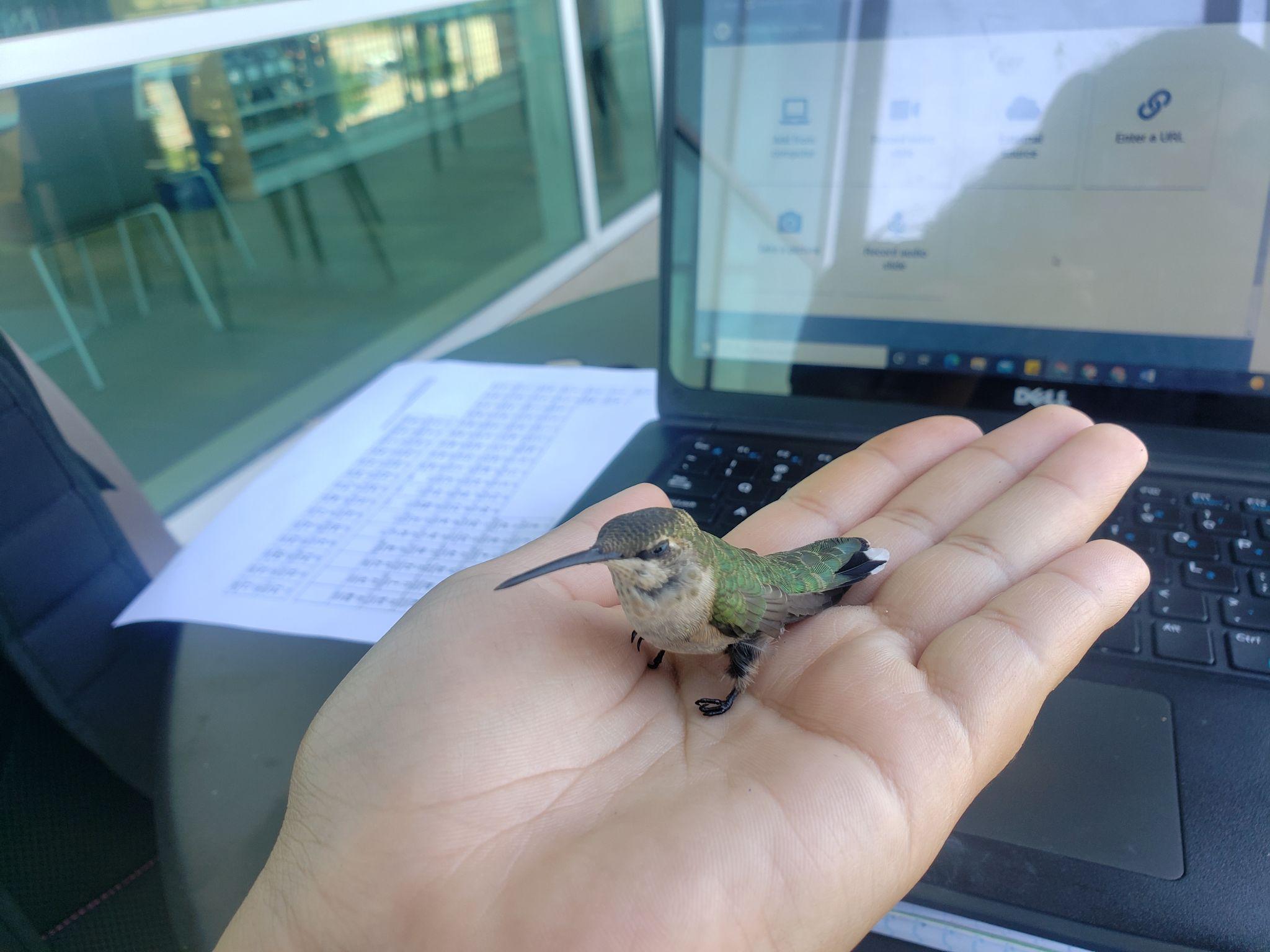 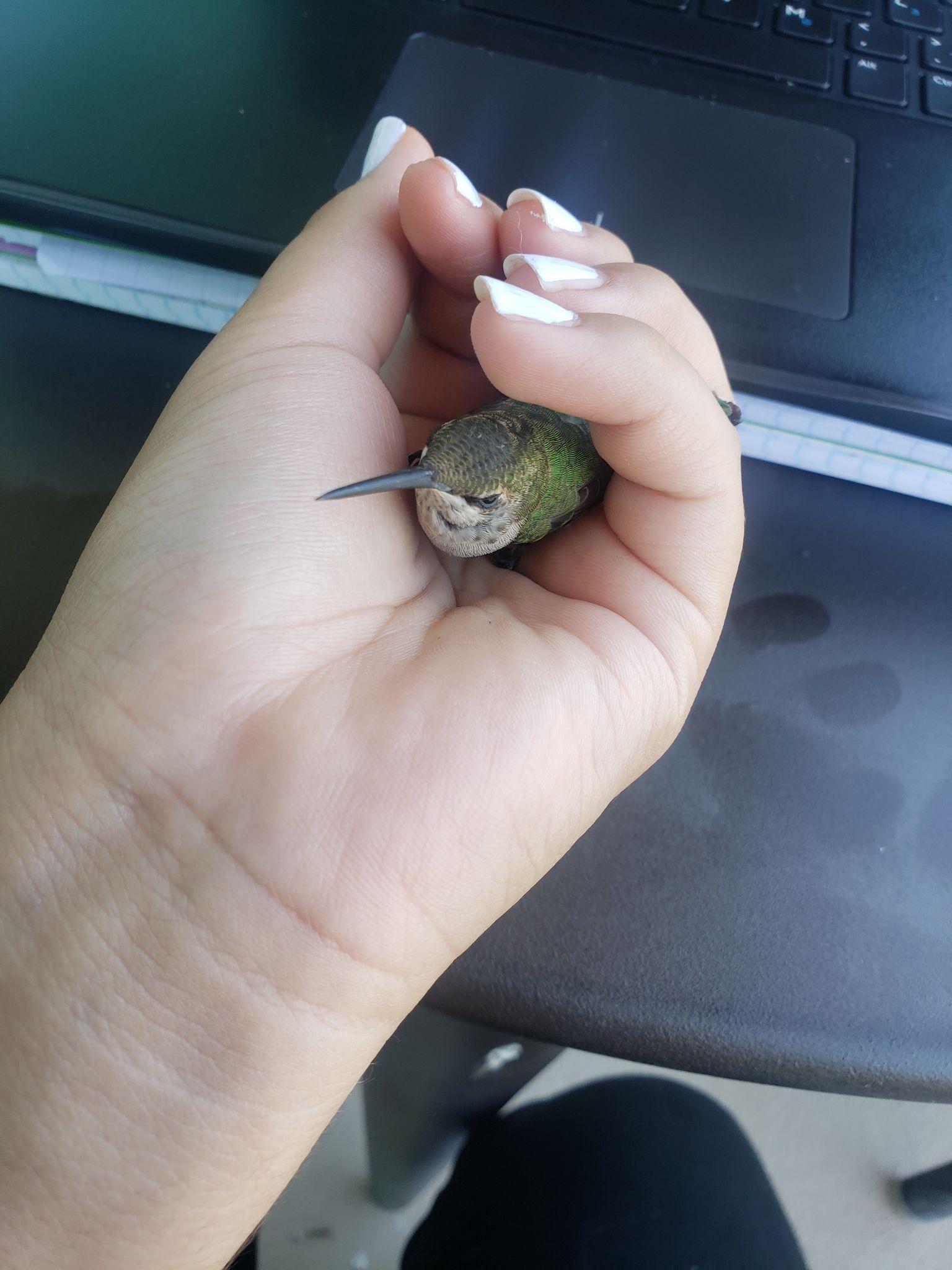 Hummingbird saved at ACC after flying into the library window.